Automatización de luces,
 control de cámara y sensores de puerta
Presentado por:
_Pablo Valladares
_Margot Canaviri
Profesor:
Diego Alberto Aracena Pizarro
Introducción
Este proyecto tiende a es brindar seguridad y comodidad a los adultos mayores con movilidad reducida, para esto se diseñara una aplicación móvil para poder automatizar la casa y así poder mejorar la calidad de vida.

Antes de diseñar la aplicación móvil. Definiremos el comportamiento que debe tener nuestro software y como se coordina con los sensores y cámara.
PROBLEMATICA
Dificultad para acceder a los interruptores para las personas que tienen movilidad reducida y vulnerabilidad en el hogar al no saber quien es el huésped que está en la puerta principal o por si está mal cerrada la puerta puede llegar un ladrón a entrar a la casa.
SOLUCION:
Se tendrá una app que pueda avisar cuando la puerta principal se queda abierta para recordarle al usuario que cierre la puerta. Lo otro es la instalación de cámara donde podrá vigilar el frontis de la casa para saber quien esta enfrente de la puerta. Y por ultimo, controlar las luces ya que el usuario quizás no siempre pueda prender la luz como de costumbre.
OBJETIVO GENERAL
Automatización de luces, control de cámara y sensores de puerta
OBJETIVOS ESPECIFICOS:
Diseñar una interfaz de usuario fácil de usar 
Investigar la funcionalidad de los sensores
Diseñar la interacción del usuario con el sistema
Diseñar la arquitectura
Documentar avance
Diseñar un sistema de control de iluminación
Desarrollar un mecanismo de para detectar las puertas
Integrar un cámara de seguridad en la puerta principal
Desarrollar la aplicación móvil
Realizar Pruebas
Carta Gantt (Actualizada)
Caso de Uso General
Caso de Uso General
Interfaz mediate el usuario puede acceder y controlar las diferentes funciones que contiene la aplicacion la cual le permite acceder a los sensores.
El sensor magnetico detecta cuando sus imanes son separadas para notificar que la puerta esta abierta
La camara permite ver y detectar junto al sensor Pir,si alguien se encuentra en la puerta
El sensor Pir detecta movimiento dentro del campo inflarrojo y acciona para prender luces .
Dispositivo que permite al usuario interactuar con la interfaz de la aplicacion
1
2
3
Descripción de la Arquitectura
Sensor Contacto Magnetico
Dispositivo movil
Interfaz del usuario
Camara
Sensor Pir
DISEÑO DE INTERFAZ DE USUARIO
Requerimientos Funcionales
Requerimientos No Funcionales
Componentes
Raspberry pi 4

Es una pequeña computadora de placa única con un procesador potente puede llegar a ser  2 GB a 8 GB de RAM tiene varios puertos de conexión. A sido utilizada para el desarrollo del proyecto.
Sensor de Movimiento PIR HC-SR501

Es un dispositivo que detecta cambios en la radiación infrarroja en el área de cobertura.
Ya que este tiene un sensor piroeléctrico, que convierte las variaciones en la radiación infrarroja en una señal eléctrica para su procesamiento.
Componentes
Sensor de puerta MC-38

Es un interruptor magnético utilizado para detectar la apertura o cierre de puertas. Consiste en dos partes: un imán y un interruptor magnético.
Microcontrolador ESP32-CAM:

es un microcontrolador que integra una cámara, utilizado en proyectos de IoT y visión por computadora. Su función principal es capturar y procesar imágenes/videos para su envío o almacenamiento.
CONCLUSIÓN
En conclusión al avanzar en el proyecto, nos sumergimos en el análisis y diseño de casos de uso del sistema, diagramas de secuencia y diseño de la interfaz. 

Analizando descripciones y flujos secuenciales. Se tuvo una comprensión más clara de la dinámica del proyecto para avanzar hacia la implementación y materialización de nuestra visión para el sistema.
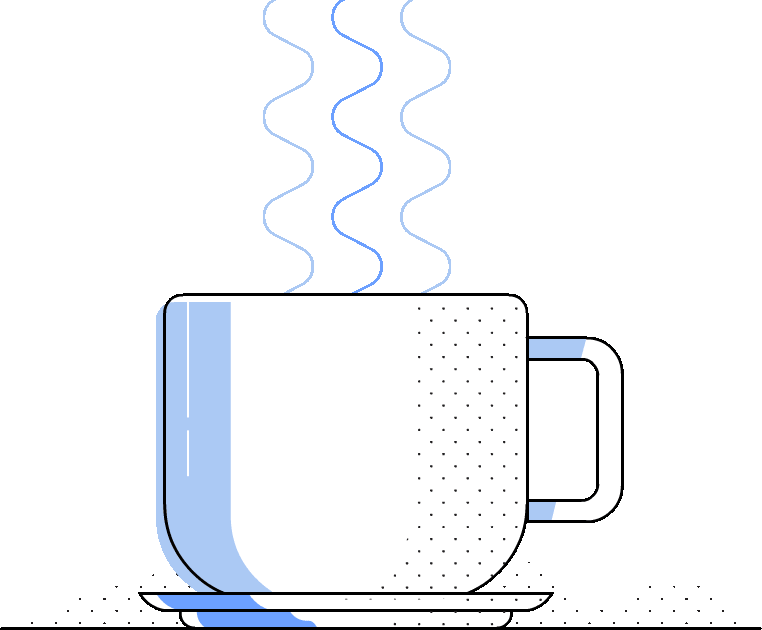 ¡Gracias por su atencion!